การเข้าถึงการรักษาไวรัสตับอักเสบ ซี 
จังหวัดเพชรบูรณ์ ปี 2566
1 มิถุนายน 2566
กลุ่มงานควบคุมโรคไม่ติดต่อฯ
สำนักงานสาธารณสุขจังหวัดเพชรบูรณ์
การดำเนินงานคัดกรองไวรับตับอักเสบซี จังหวัดเพชรบูรณ์ (กลุ่มประชาชนทั่วไป)
หมายเหตุ: จำนวนรอ Confirm ของโซนเหนือ =2,928 คน, โซนกลาง = 2,395 คน และโซนใต้ =  319 คน
ที่มา: ข้อมูลคัดกรองสะสม ณ วันที่ 3 พฤษภาคม 2566
ผลการดำเนินงานด้านติดตามการรักษาไวรัสตับอักเสบ ซี ปีงบประมาณ 2565
ที่มา: ข้อมูลรายงานผลติดตามการรักษาของหน่วยบริการ  ณ วันที่ 3 พฤษภาคม 2566
ผลการดำเนินงานด้านติดตามการรักษาไวรัสตับอักเสบซี ปีงบประมาณ 2566
ที่มา: ข้อมูลรายงานผลติดตามการรักษาของหน่วยบริการ  ณ วันที่ 29 พฤษภาคม 2566
สรุปภาพรวมด้านการติดตามผู้ติดเชื้อ HCV เข้าระบบการรักษา
Anti-HCV strip test positive จำนวน 13,435ราย (รอ confirm 5,724 ราย)
น้ำยา confirm จะ exp. 31 ก.ค.2566 จำนวน 2,232 test
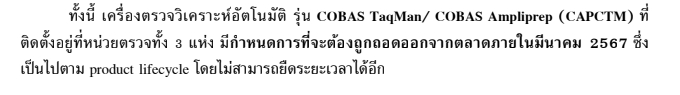 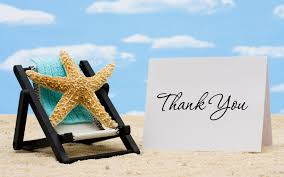